DoD Science and Technology Enterprise
Mr. Dale Ormond, Principal Director, Assistant Secretary of Defense for Research
December 1, 2016
DoD Science and Technology
Vision
Sustaining U.S. technological superiority, preparing for an uncertain future, and accelerating delivery of technical capabilities to the warfighter

Mission
Create technological surprise through science and engineering to ensure technological superiority. 
Mitigate current and anticipated threats to win the current and future fight. 
Provide affordable options for new concepts and extended legacy capabilities through basic sciences and applied and advanced technology.
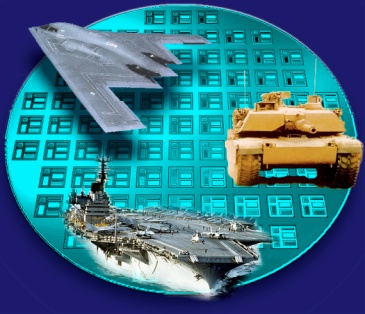 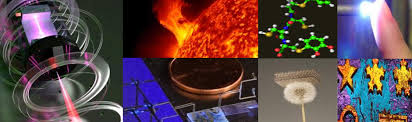 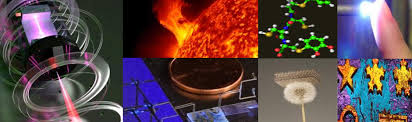 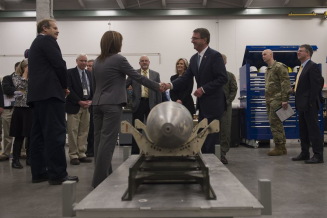 Science and technology creating revolutionary capabilities to win the fight today and in the future
The Landscape
Technology is global – adversaries have equal access to technology
Adversaries have watched us for 15 years --studied our methods and assessed our strengths and weaknesses
They’ve invested in capability that mitigates our strengths


As a result…we are moving towards technology parity
Basic Research: Building Blocks for National Security
Asymmetrically compensating for a disadvantage
Changing the competition to more favorable footing
Enabling the application of strengths to problems that are otherwise unwinnable or winnable only at unacceptable cost
Competitive strategy that seeks to maintain advantage over potential adversaries
Today’s Capabilities
Funding
Potential Impact
Applied and Advanced Research
Basic Research
Basic research provides the greatest potential for fundamentally new ways of defending our nation
Challenges
Offset - sustainable disruptive advantage

Opportunities - investing in the art of the possible

Sustaining advantage - both internally (labs) and externally (industry, academia)

Opening the aperture - engaging with allies and partners

Adding cost-effective capabilities for the warfighter
Operational constructs - its not just about technology
Opportunities
Autonomous Learning Systems
Delegating decisions to machines in applications that require faster-than-human reaction times   (e.g., Cyber Defense, Electronic Warfare, Missile Defense)
Human-Machine Collaborative Decision Making
Exploiting the advantages of both humans and machines for better and faster human decisions (e.g., “Human strategic guidance combined with the tactical acuity of a computer”)
Assisted Human Operations
Helping humans perform better in combat
Advanced Manned-Unmanned System Operations
Employing innovative cooperative operations between manned and unmanned platforms (e.g., “Smart swarm” operations and tactics)
Network-enabled, autonomous weapons hardened to operate in a future Cyber/EW Environment
Allowing for cooperative weapon concepts in communications-denied environments
R&D Creating the Future
Artificial Intelligence / Man-Machine Interface

Future of Computing

Novel Engineered Materials 

Precision Sensing: Time, Space, Gravity, Electromagnetism

Emerging Biosciences

Understanding Human and Social Behavior
Autonomy & Robotics

Electronic Warfare / Cyber

Micro-electronics

Hypersonics

Directed Energy

Manufacturing
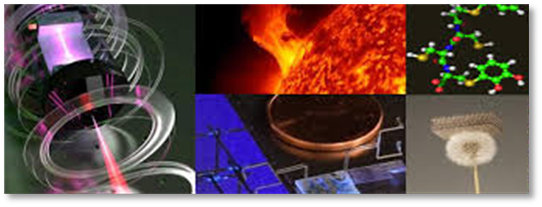 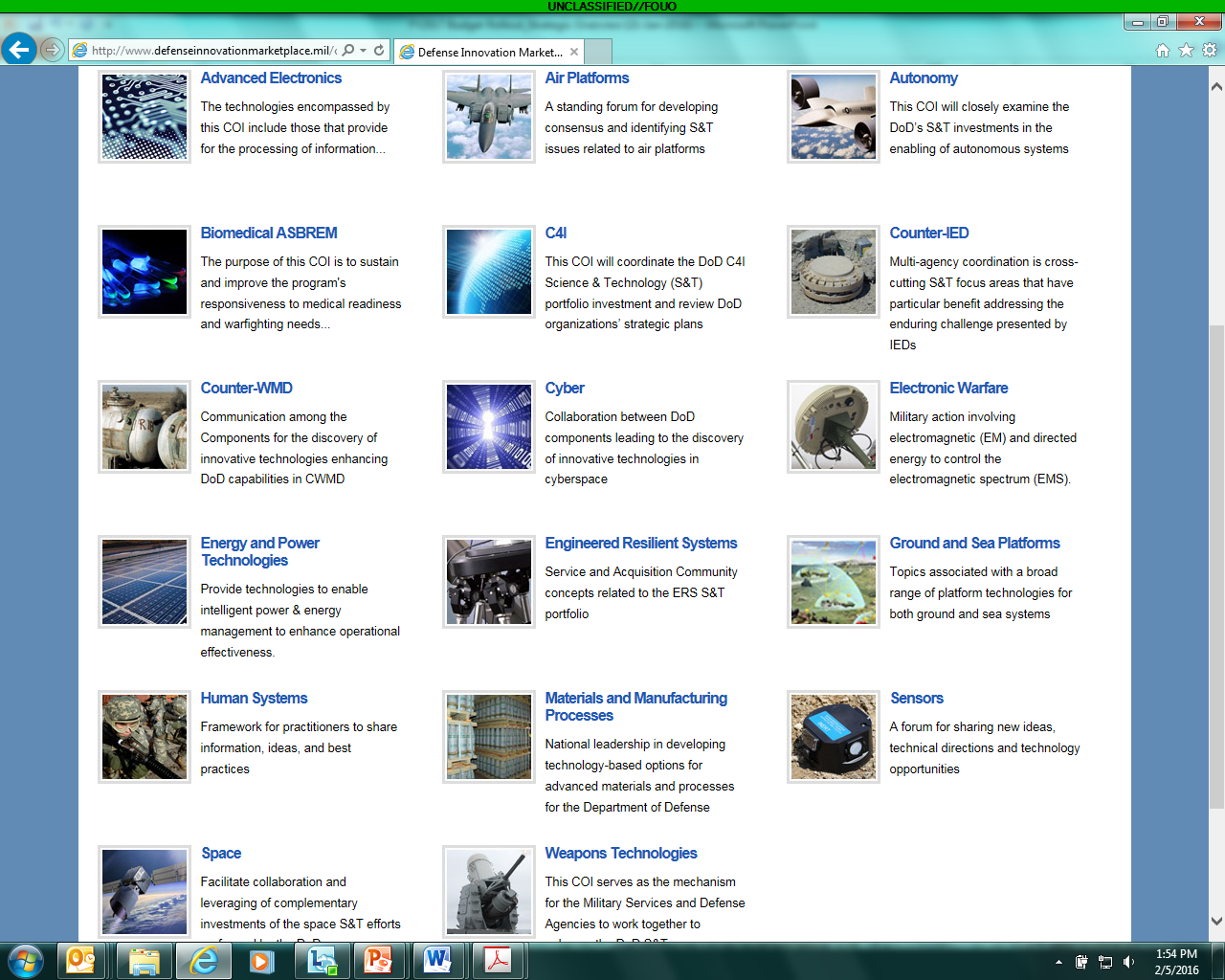 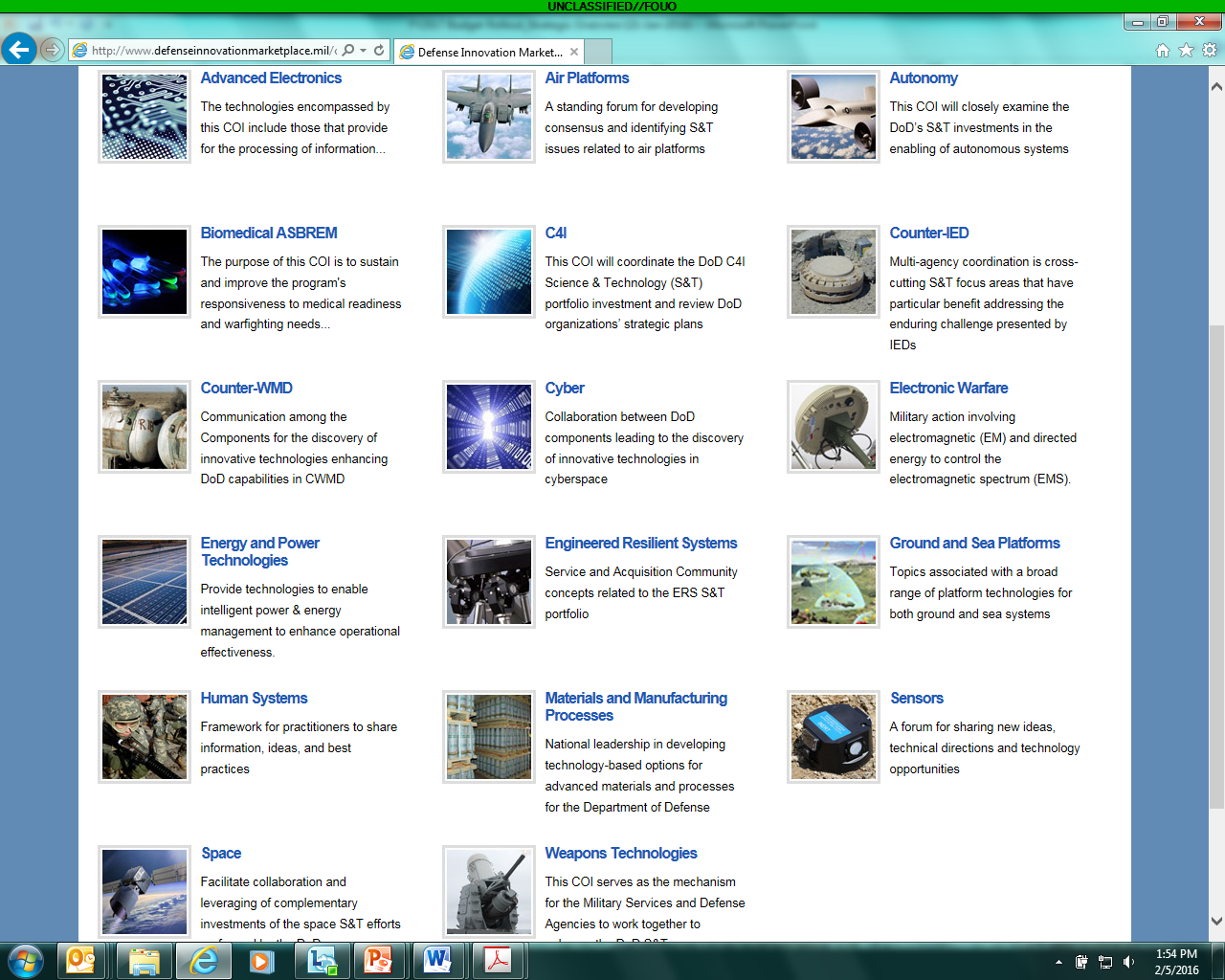 DoD R&E Ecosystem
Engaging with all partners to ensure technological superiority
Global Partners
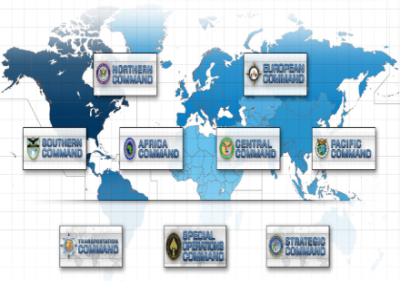 Academia and Industry Partners
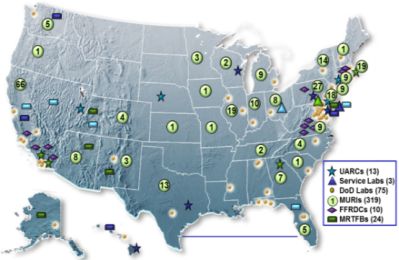 FFRDCs and UARCs
Global technology outreach, 
and strong coalition
 partnerships
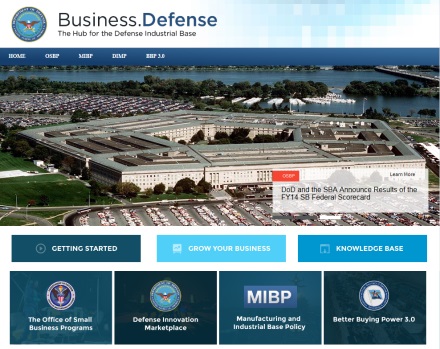 A foundation built on our organic S&T enterprise
DoD Laboratories, Engineering and Warfare Centers
Force acceleration of science and engineering – driving ideas to capability
DoD Laboratories and Centers
63 Defense laboratories and engineering centers with ~40,000 scientists and engineers in 22 states and the District of Columbia
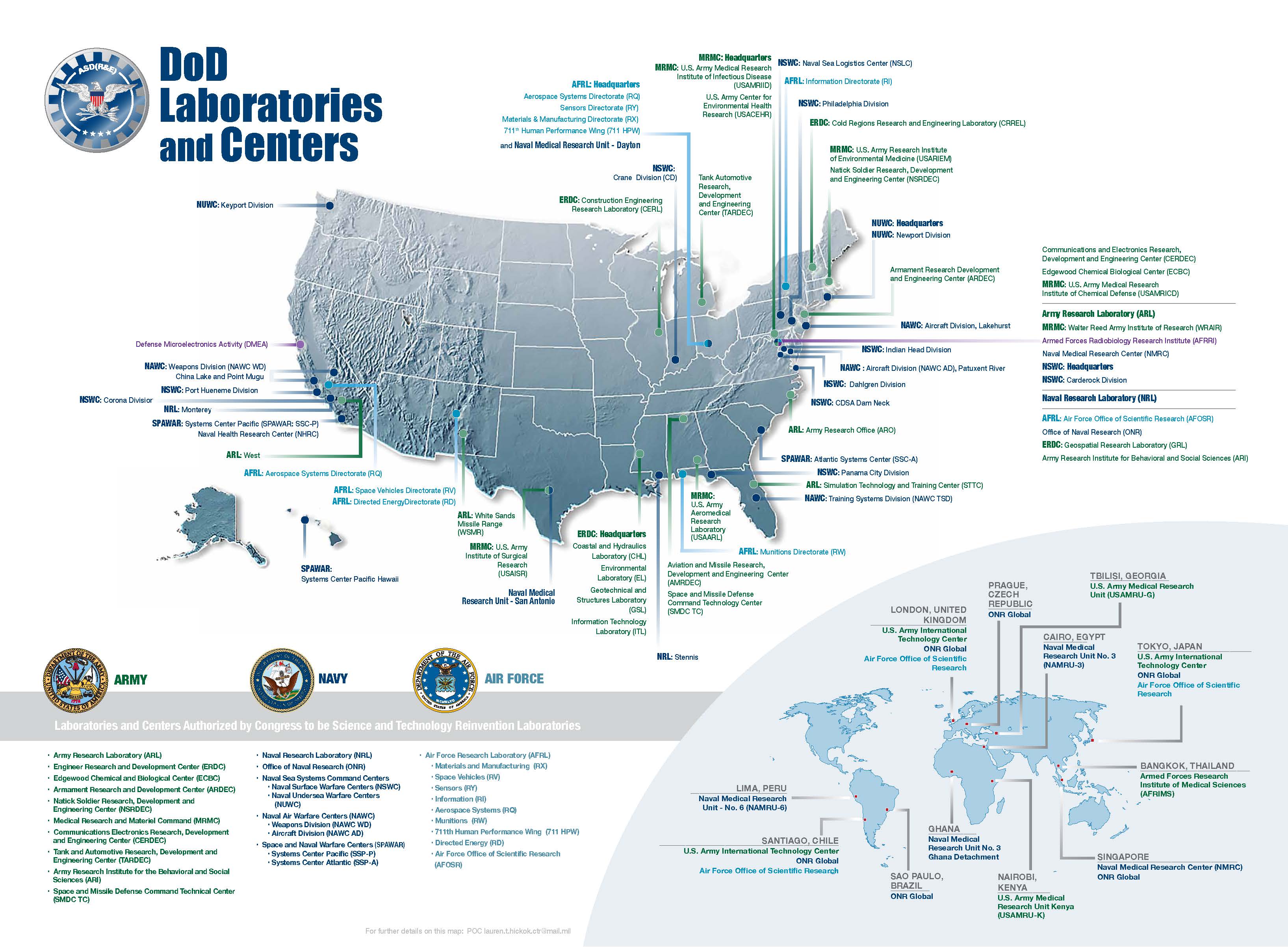 Communities of Interest (COI)
17 cross-cutting, S&T areas staffed with senior leaders and subject matter experts from the Services and Defense Agencies
Mission focus
Capabilities enabled by advanced technologies and systems
Biomedical  (ASBREM)
Counter-IED
Counter-WMD
Cyber
Human Systems
Command, Control, Comms, Computers, and Intelligence (C4I)
Systems/  Capability focus
Multiple technologies are integrated into complex systems to achieve mission impact
Engineered Resilient Systems
Electronic Warfare
Autonomy
Sensors
Air Platforms
Ground & Sea Platforms
Weapons Technologies
Space
Technology focus
Technology goals with multiple applications
Energy & Power Technology
Materials & Manufacturing Processes
Advanced Electronics
DoD Laboratories and Industry
Entering an era where US technical capability & capacity is being challenged by military technology investments made by increasingly capable and assertive powers 

DoD labs and their partners work to develop leap-ahead S&T advances that offer enduring disruptive advantage to U.S. forces and impose prohibitive costs on adversaries

Industry is a key partner and supports DoD by bringing new innovations to market

FY15 Technology Transfer activities by DoD labs and engineering centers:
2,000+ Cooperative Research and Development Agreements
Established nearly 1,500 Material Transfer Agreements
More than 900 patents were filed and 623 issued

Example: Partnership between the DoD and Raytheon led to the “biggest invention in semiconductors since silicon”
Gallium Nitride semiconductors produce five times the power of current technology, and is more reliable and efficient
Currently being used in Active Electronic Scanned Array radars but potential for use is extensive
Active Denial System
Microwave ovens
Basic Research and Industry
Service and DARPA Broad Agency Announcements: A competitive solicitation procedure used to obtain proposals for basic and applied research and that part of development not related to the development of a specific system or hardware procurement
http://www.grants.gov/
https://www.fbo.gov/ 

ARL Open Campus: Open sharing of world-class ARL facilities and research opportunities for all partners, including foreign nationals, to enhance synergistic relationships with the international, academic, and entrepreneur communities
Creation of flexible career paths in defense research that allow easy transition between government, academia and industry 
Increased opportunities for technology advancement and transfer of research knowledge
Improved public involvement in defense research to create enhanced understanding of the value and importance of defense science, technology, and exploration
http://www.arl.army.mil/opencampus/ 

Defense Enterprise Science Initiative (DESI) Concept: 
Focuses on use-inspired basic research with industry participants
Leverages industry IR&D, and other activities at DoD Laboratories
Supports STEM efforts
DESI is the only basic research effort that requires a concurrent industry IR&D or DoD lab 6.2+ program
Independent Research and Development (IR&D)
IR&D is important to innovation
DoD – and industry – benefit from IR&D efforts to address technical challenges – reduce cost, technical and schedule risk early
IR&D as Market Research: DoD uses the IR&D Secure Portal to find projects that address, mitigate, or improve a DoD technical challenge (potential transition to a program of record)
Encourages greater contribution to technology related to future defense systems.
Translates new ideas and technologies into defense capabilities
Defense Federal Acquisition Regulation Supplement (DFARS) at 231.205–18, Independent Research and Development and Bid and Proposal Costs published on November 4, 2016
IR&D projects generating the costs must be reported and updated at least annually, and when the project is completed
For IR&D projects initiated in the contractor’s fiscal year 2017 and later, major contractors must engage in a documented technical interchange with a technical or operational DoD government employee before IR&D costs are generated
This technical interchange (to include the name of the DoD Government employee and the date that the interchange occurred) will be documented through contractors reporting any cost-generating IR&D projects
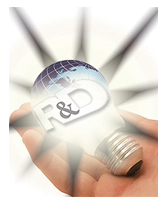 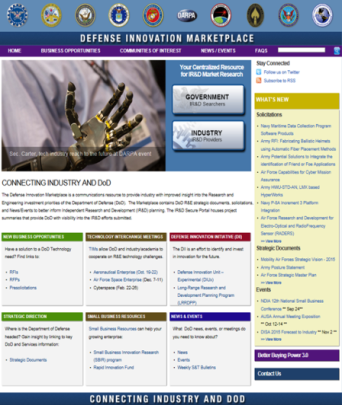 I
For the most up-to-date information, visit the Defense Innovation Marketplace:
http://www.defenseinnovationmarketplace.mil/index.html
[Speaker Notes: The new IR&D rule requires a technical interchange (i.e., government review) of any IR&D project prior to commencing work in order to receive government reimbursement
Industry may be required to provide proof of the government review (i.e., a written statement) prior to the start of work before validating the charges for reimbursement
The rule only requires that a knowledgeable DoD government employee review the project abstract – Acceptable reviewers include a scientist/engineer or other subject matter expert working similar science and technology (S&T) projects, an acquisition official working similar projects, and/or an operator who might use the technology in a future fight, such as a COCOM official
The review is not a determination of allowability – Any work that would have been reimbursed prior to the rule will still be allowable
The review does not include a statement that the costs are reimbursable, that the projects is deemed useful in the view of the government, or that the project costs should be declined – The government reviewer will only state that the project has been reviewed, and will not issue any official declaration stating that the project is or is not allowable
Before January 30, 2017, DoD will initiate an electronic process through the Defense Innovation Marketplace website, which will have the necessary security to ensure protection of proprietary information, to meet the requirement.
Using the electronic process, the contractor will submit the IR&D proposal to a targeted DoD organization, and upon completion of the review, an employee from that organization will send an email to the project point of contact to notify them that the review has been completed.  The email will serve as the documentation of the date of completion of the review and the name of the reviewer.  If submitted through the Defense Innovation Marketplace, the Service/Agency/Command will execute the review and respond with review documentation (i.e., a written statement the date of review and name of the DoD government employee who reviewed the project) within 30 days of submission.]
Opportunities to Engage
Upcoming events:
Technology Interchange Meetings
Strategic Development Planning and Experimentation (February 2017) 
Materials and Manufacturing Processes COI (March 2017) 
Electronic Warfare COI (April 2017) 



Find out more: Defense Innovation Marketplace 
Small business resources 
Rapid Innovation Fund information
Broad agency announcements and requests for proposals/information

http://www.defenseinnovationmarketplace.mil/business.html
DoD Research Directorate:Pursuing Sustained Technical Advantage
Basic Research
DMEA
Laboratories
Technologies
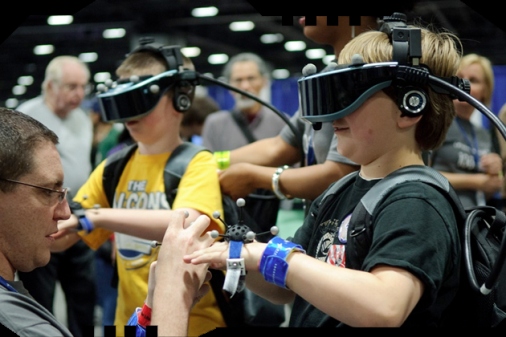 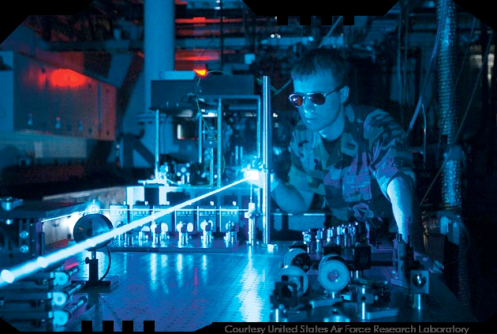 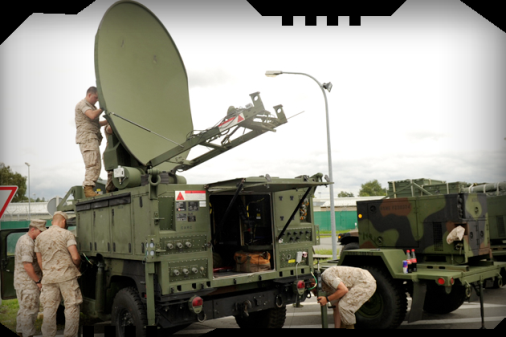 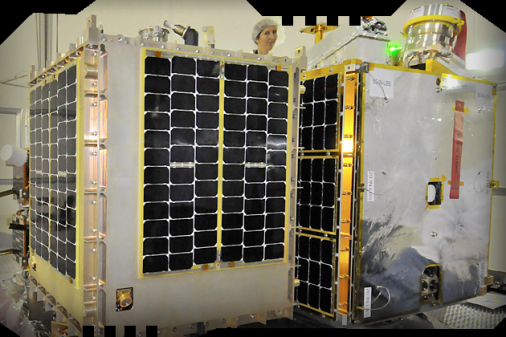 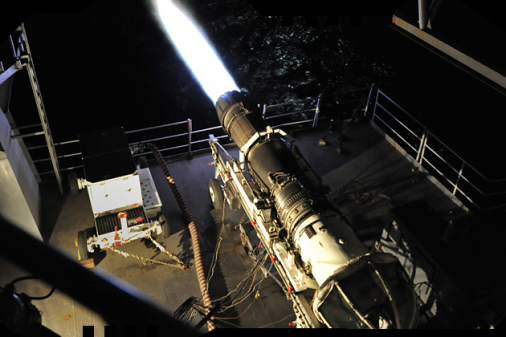 DoD Research Directorate: 
http://www.acq.osd.mil/rd/
Twitter: @DoDInnovation